Sous-Comité Enseignement de la Médecine des Dépendances
Martin Potter MD M.Sc.
Directeur-Adjoint Programme de Médecine Familiale
2018-02-13
Constitution du Sous-Comité
Geneviève Côté MD (termine son mandat et se retire)
Nicolas Demers MD
Marie-Ève Goyer MD M.Sc.
Kawthar Grar  MD (nouveau membre, remplace Dre Côté)
Louis-Christophe Juteau MD
Martin Potter, MD, M.Sc.
Kathy Tremblay, Chargée de projet, Communauté de pratique médicale en dépendance
 Chloé Labelle
Développements 2017-2018
La fin de l’année académique 2017-2018 a mené aux conclusions et développements suivants.
Beaucoup de discussions et d’échanges ont menés aux recommandations suivantes afin d’optimiser l’enseignement de la médecine des dépendances dans notre département.
Recommandations pour R1
Formation de l’INSPQ sur le trouble d’usage des opioïdes; pour cette année, via INSPQ et pour l’an prochain, sur place dans les CUMF. 

Journée académique (modifiée) entre T3-T6 pour automne 2019, remplaçant la formation actuelle qui se donne en avril
3) Idéalement, Journée académique dans les CUMFs au lieu de commun avec tous les résidents
4) Intégrer dans le stage-bloc deux (2) journées en clinique spécialisée en toxicomanie 2 /an (Intra CUMF, en collaboration avec CRDS, ou autre)
Formation INSPQ 2018-2019
Les CUMF suivants devraient être apte a fournir l’enseignement avec les outils de l’INSPQ : Faubourgs, Notre-Dame, Verdun, Maria, HMR (et possiblement Shawinigan et Trois-Rivières)
Recommandations pour R2
1) Intégrer dans le stage-bloc deux (2) journées en clinique spécialisée en toxicomanie
 
Optionnels mais suggérés/recommandés pour les R2 qui veulent plus d’expositions: 1 semaine d’hospitalisation en toxicomanie aux résidents finissants
Recommandations pour Enseignants
1) Formation INSPQ pour nouveaux enseignants en relatif à la dépendance 
2) Qu’un enseignant par CUMF soit désigné comme responsable de l’enseignement relatif à la dépendance.
3) Le responsable local de l’enseignement relatif à la dépendance participe la communauté de pratique médicale en dépendance (CPMD)
Encouragée mais non-obligatoire : le responsable local de l’enseignement de la toxicomanie participe au programme de télémentorat ECHO® CHUM troubles concomitants
Liens utiles
Communauté de Pratique:
https://liferay6.cess-labs.com/web/cpmdependance/accueil

Echo-CHUM Dépendances et Trouble Concomitants:
Ginette GravelAgente planification, programmation et rechercheDépartement de Psychiatrie
Courriel : ginette.gravel.chum@ssss.gouv.qc.ca
Exposition et Responsables
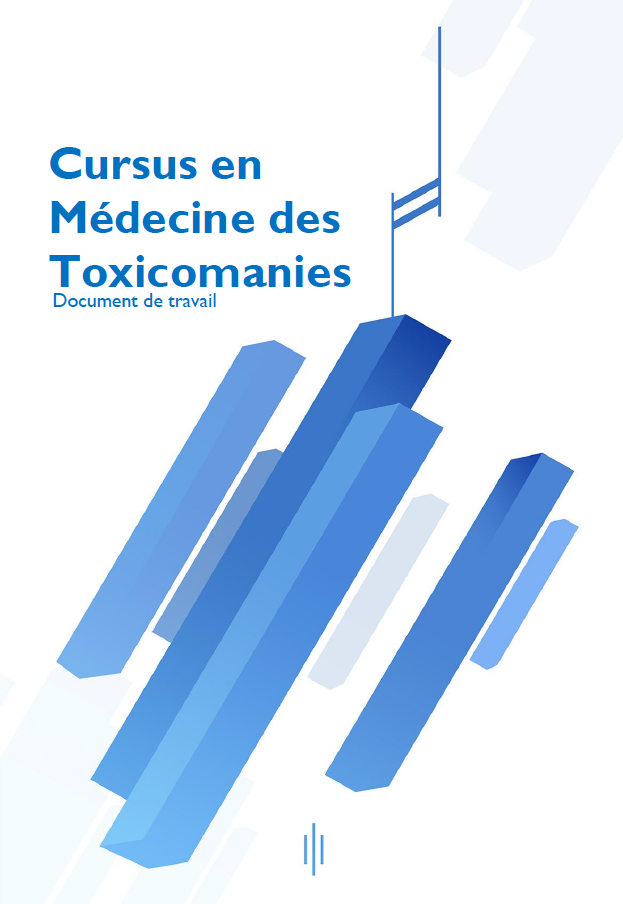 Questions?